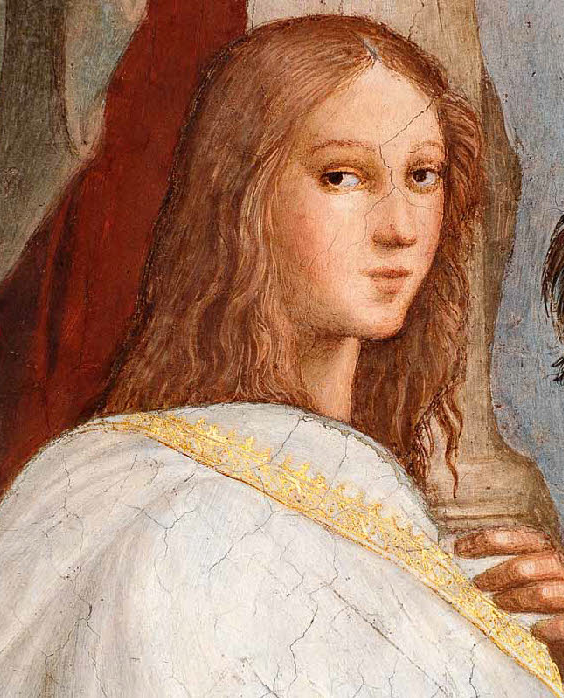 Hypatie
Fait par sarah-Maud gosselin
Son pére
Théon d'Alexandrie
Foncions
sa science et son éloquence autant que par sa beauté
Période de temps
Née en 355 et est morte en 430 ap. J-C
Localité
Alexandrie
Elle enseigne quoi
La philosophie
Elle est considérée comme
un dommage